EPSP  SETIF
SEMEP    -UNITE SANTE SCOLAIRE ET UNIVERSITAIRE
معلومات صحية حول وباء كورونا الجديد
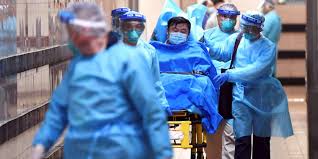 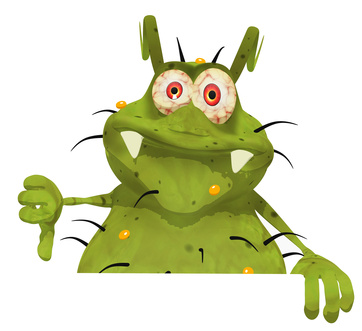 من اعداد د سجال  طبيب مختص في علم الأوبئة  والطب الوقائي
مقدمة
نظرا لظهور وباء كورونا الجديد في الصين وانتقاله لعدة بلدان من العالم سنقدم لكم بعض المعلومات عن هذا المرض بهدف 
1-تفادي حالات الهلع الناتجة عن بعض  المعلومات المغلوطة 
2-معرفة الإجراءات المتخذة لتفاديه 

للعلم انه لم تسجل أي إصابة في الجزائر لكن يبقى الحذر واليقضة مطلوبين
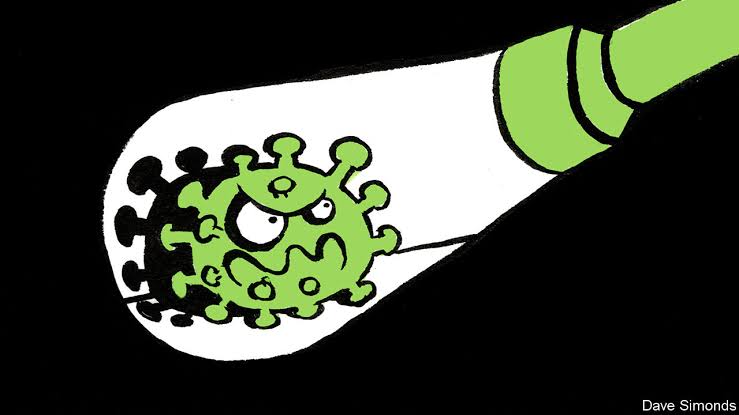 ماهو فيروس كورونا الجديد
تعرف فيروسات  كورونا بانها قد تصيب الانسان والحيوان 

تكون الإصابة بها على شكل نزلات برد عابرة او على شكل مضاعفات كالالتهابات الرئوية الحادة 

تسببت فيروسات كورونا بعدة اوبئة منها المسؤولة سنة 2002 بمتلازمة ضيق التنفس وسنة 2013 بمتلازمة الشرق الأوسط
ماهو فيروس كورونا الجديد
هو نوع جديد من عائلة الكورونا حيث يجهل الى حد الساعة مصدره

 
ظهر مؤخرا في مدينة ووهان الصينية 


تسبب في التهابات رئوية حادة للمصابين منها ما تسببت الى وفيات نتيجة المضاعفات
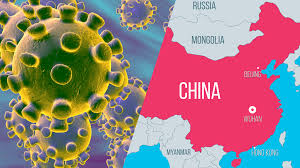 ما مصدره وكيف يتم انتشاره
حتى الآن لم يتم التعرف بشكل تام على السبب في انتقال عدوى فيروس كورونا الجديد

احتمالية  الانتقال عن طريق الحيوانات المصابة بالفيروس، حيث إن المكان الذي ظهر فيه المرض لأول مرة في مدينة ووهان الصينية كان بالقرب من سوق لبيع الحيوانات،

احتمالية  الانتقال من شخص لاخر  عن طريق الهواء والايدي الملوثة بالفيروس
طرق انتشار الفيروس
ما مدى خطورة هذا المرض
مرض يسببه فيروس جديد 
-سريع التحول 
-سريع الانتشار 
مضاعفاته الخطيرة 
-التهابات رئوية حادة
-قصور كلوي حاد
الوفاة
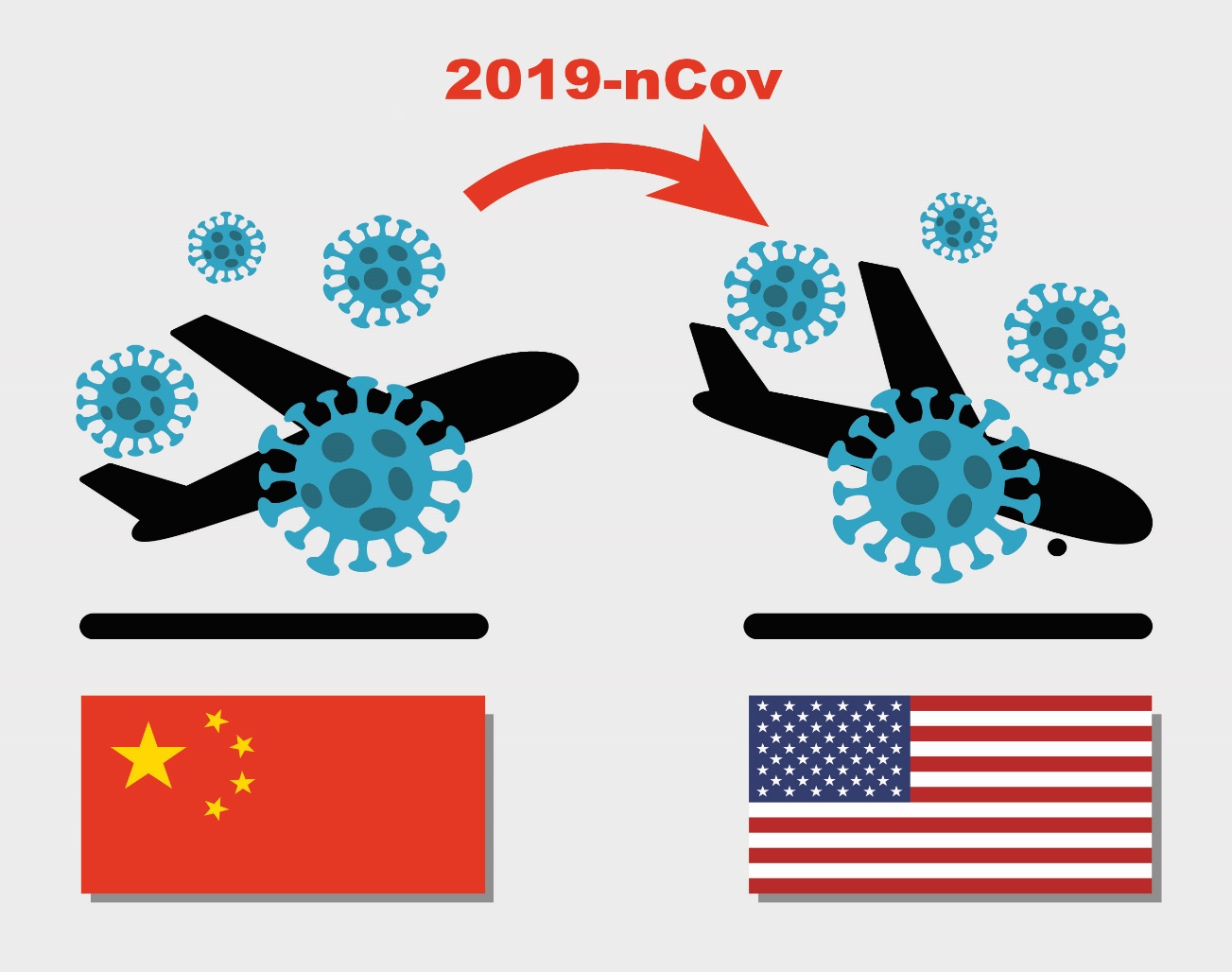 ماهي اعراض الإصابة به
المضاعفات
الالتهاب الرئوي الحاد 

القصور الكلوي الحاد
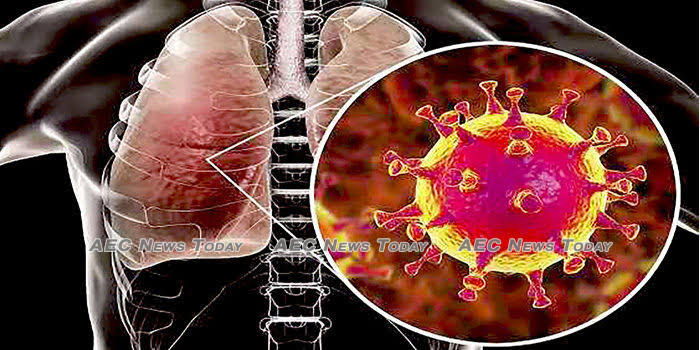 كيف نشك في الإصابة بفيروس كوورونا الجديد
1-بوجود الاعراض السابقة او حتى المضاعفات   مع 
 
2-كون المصاب كان مقيما او مسافرا في المنطقة الموبوءة في 14 يوم قبل ظهور الاعراض او المضاعفات
ماعلاقة الإصابة بفيروس كورونا الجديد  و الانفلونزا الموسمية -1-
قد تتشابه الاعراض او حتى المضاعفات لكن لايوجد أي علاقة مباشرة بينهما  

كل مرض وله فيروس مسبب يختلف عن الاخر
ماعلاقة الإصابة بفيروس كورونا الجديد  و الانفلونزا الموسمية -2-
لكن المصاب بالانفلونزا الموسمية تنقص مناعته ويصبح وسطا ملائما لاي عدوى فيروسية أخرى كفيروس الكورونا
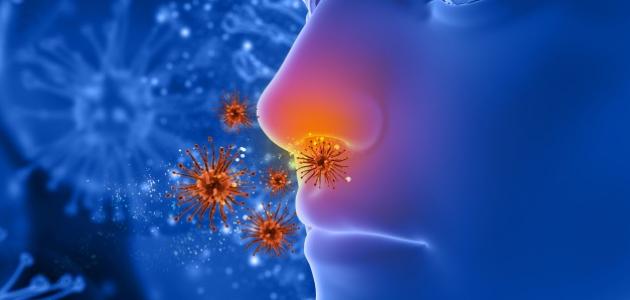 في حال وجود إصابة مشتبه بها يتم
توجيه المصاب الى المستشفى وهو يضع القناع الواقي  

عزل المصاب في غرفة مخصصة  لتفادي العدوى

اخذ عينات من المصاب لتحليلها في المخبر المرجعي للتأكد من  الإصابة من عدمها
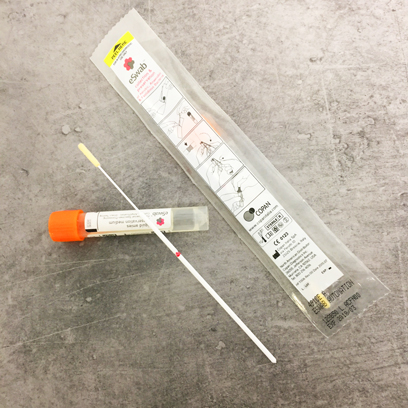 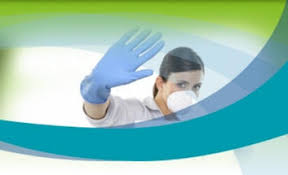 كيفية الوقاية منه
لحد الساعة لا يوجد دواء او لقاح مخصص للوقاية من الإصابة 

الا ان هناك عدة تدابير وقائية يمكننا اتخاذها لتفادي الإصابة او حتى ظهور المضاعفات  من بينها
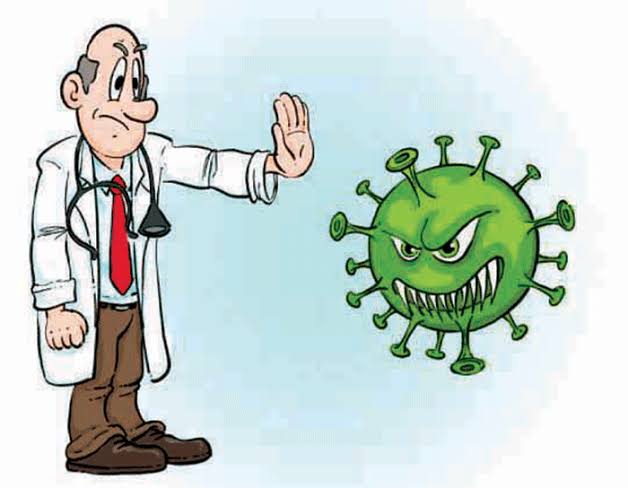 1-تفادي الإصابة بالانفلونزا الموسمية عن طريق التلقيح منها
اللقاح متوفر في مراكزنا الصحية وهو فعال وامن
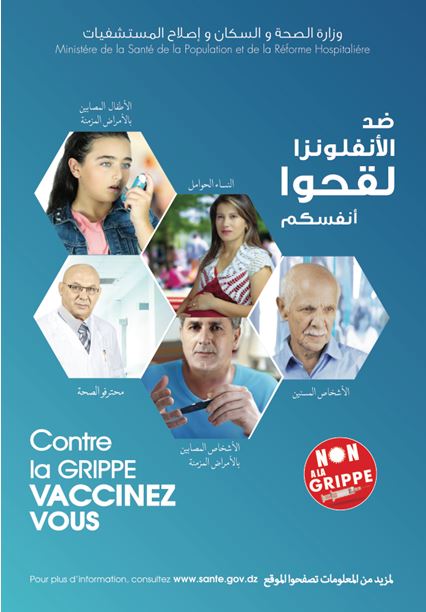 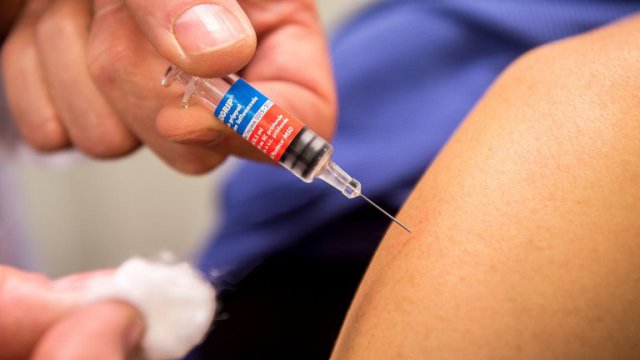 غسل الايدي باستمرار  بالماء والصابون
استعمال المناديل الورقية عند العطس او السعال مع ضرورة التخلص منها في سلة المهملات
تجنب الاحتكاك باى مصاب او حالة مشتبه بها
تجنب الاحتكاك الشديد بالحيوانات مع غسل جيد للخضر والفواكه والطهي الجيد للاكل
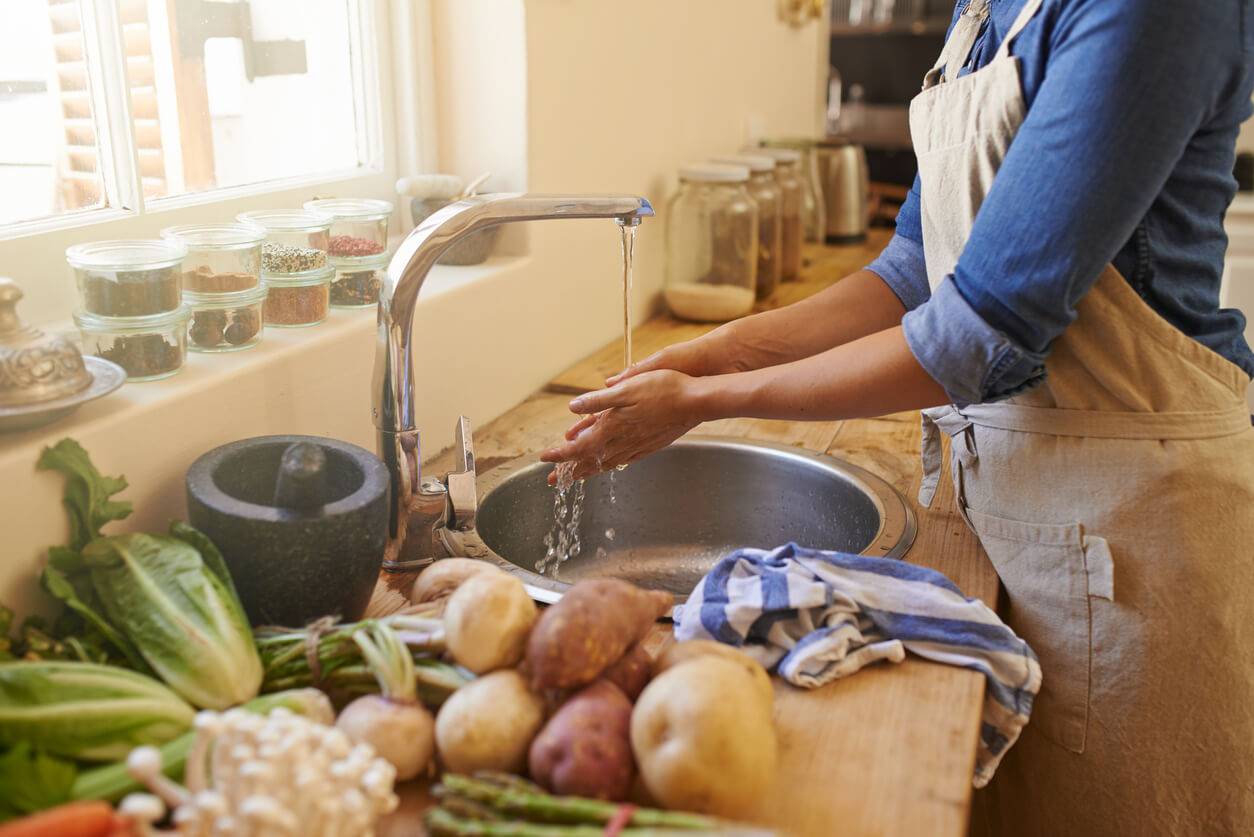 بالنسبة للمسافرين
تجنب السفر للمناطق الموبوءة 

ارتداء الأقنعة ضروري 

وضعت كاميرات مخصصة لمراقبة ارتفع درجة الحرارة في المطارات
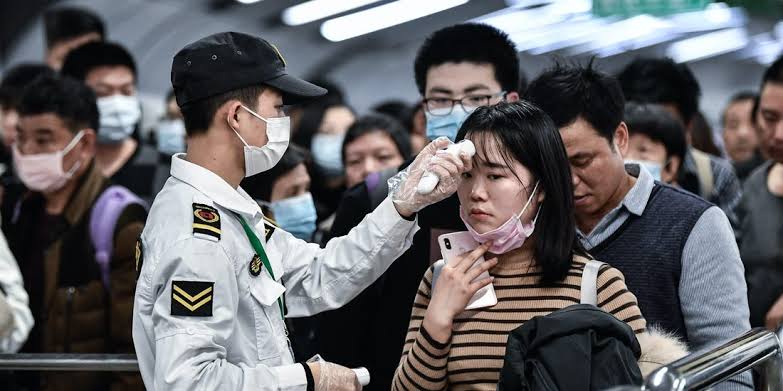 بالنسبة للمسافرين
الاستشارة الطبية العاجلة في حال وجود اعراض
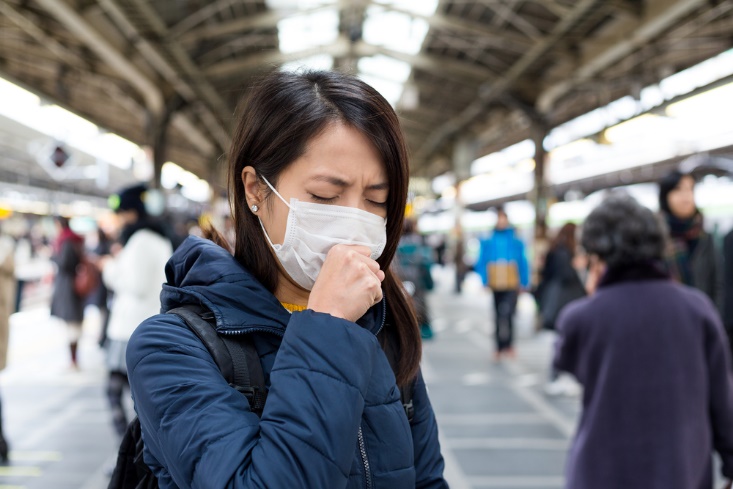 نرجو استفادتكم من هذه المعلومات مع تمنياتنا لكم بالصحة والعافية